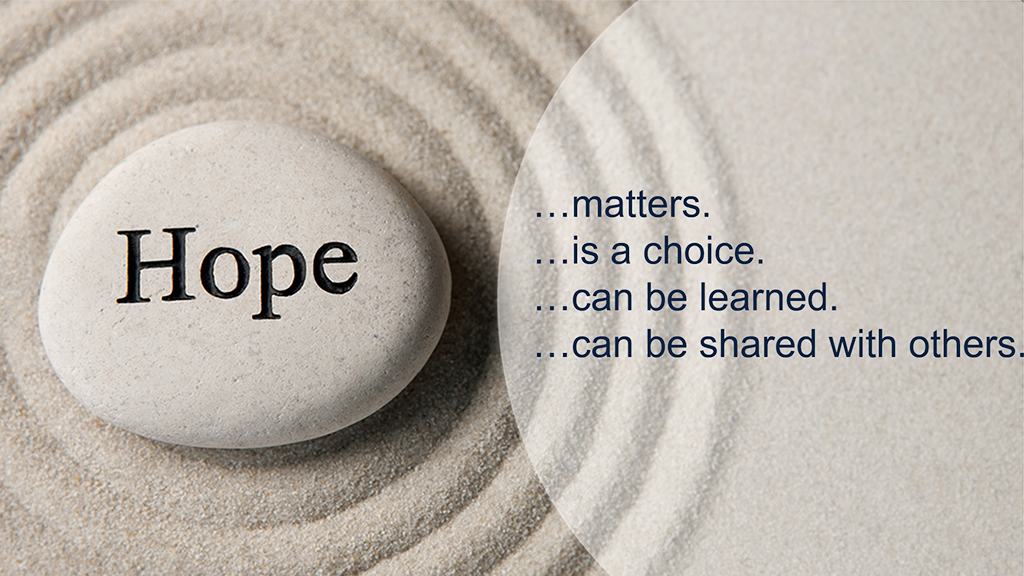 Hope is directly connected to the future through the belief that tomorrow will be better than today. For students to develop hopeful thinking they must have a clear picture of what that their better self-future looks and feels like.
One of the premier leaders in hope research, Shane Lopez, in his book, Making Hope Happen: Create the Future You Want for Yourself and Others, defines hope as “the belief that the future will be better than the present combined with the belief that you have the power to make it so.”
Therefore students with high hope
Design and connect with a positive self-future
Develop goals that will lead them toward this better future
Have the confidence and self-efficacy necessary to believe they can be successful
Act with perseverance to create and follow the mental plans or road maps that guide hopeful thoughts
Practical
Take a piece of paper
Write your subject on the top.  If its not a specific subject put the grade you teach  on the top.
Imagine your most challenged student.
If you are a parent, think of a subject for your child.
3 things that develop HOPE in students
Goals 
  Agency
  Pathways
GOALS
GOALS
Goals that are observable and measureable end in results that lead to a desired future and are the mental anchors of hope.  
Students often have “goals” but when discussed their goals lack the specificity and timelines necessary to attain the goal. 
While setting goals may seem simple to a teacher it may be difficult and complicated to students.  Students who have not experienced setting specific goals need someone with patience and experience to guide them.
Other goals
Not all goals are academic…
Social
Sport
Spiritual
Physical 
Creative
AGENCY
Agency
Agency is our perceived ability to shape our lives day to day and allows us to be the authors of our lives. We know we can make things happen (or stop them from happening), and we take responsibility for moving toward our goals
It is intrinsic and the student must be motivated by self.
Therefore…
Agency is the student’s ability to motivate themselves and the motivation must be aimed at goals and build self-efficacy
How do you instil agency in you students?
Enthusiasm in teaching and student interactions.
Student’s agency and belief in themselves is strengthened when learning in a positive enthusiastic environment focused on their success.  
Teachers develop agency in students when they develop a growth mindset, strong positive expectations of an individual student and a belief in their ability to succeed. 
 Teachers have the greatest impact when they first look for what is best in a student.
High expectations
Students strive to meet outcomes set for them.  Low expectations lead to low outcomes and high expectations of students leads to high performance.  Teachers develop agency when they set challenging expectations for students and encourage them to believe in their ability to meet those expectations.
Feedback and Praise
Feedback and Praise. Feedback is as critical a part of building agency in students as is appropriate praise. Praise will strengthen the specific behavior that is praised. To be effective, praise should be meaningful, specific and authentic and should focus on the student’s effort and not only student outcomes.
PATHWAYS
Pathways
Pathways are routes around the obstacles that stand in the way of goal attainment. People with high hope are good at producing plausible alternative routes and describe themselves as flexible.
Tools and Techniques to teach and develop pathways.
Story Sharing - anecdotes
Story Sharing. Students learn pathways by example.  High hope instructors tell personal stories of times when having strong pathways, showing resilience and agency helped them overcome barriers and be successful.
Project based Learning
Project based learning. When learning is associated with projects, larger more complex outcomes, students learn how to apply learnings as part of a pathway to more complicated ideas.  Project based learning also helps ensure lessons have utility and help students engage.
Sequencing
Sequencing.  Sequencing is providing students with logical steps required to complete an assignment and helps student learn how pathways work by experiencing successful outcomes.  Hope flourishes under the probabilities of immediate goal attainment and each step is an attained goal
Student Created Pathways
Student created pathways. Students creating their own pathways related to smaller tasks and assignments develop the skills related to pathway thinking.  Asking students to develop a list every step required to complete an assignment or needed to prepare for an exam is a great way to practice pathway thinking.
Rubrics
Rubrics. The use of quality grading rubrics helps students break assignment into smaller parts.  Each grading description in the rubric should include small, clear, specific and measurable outcomes of the assignment that help demonstrate pathways required for success.
ACTIVITY
Write a smart goal: imagining you are your most challenged student.
What is their agency – ownership.  What do they want to achieve,  why and by when?  (challenging expectations)
Pathway : what method/ are they going to use?
How could they test the whether they achieve the goal?  
If the outcome is not great, lets change pathway?

As the teacher
Praise the effort as well as outcome.  Remember we learn more about the child from their journey than their arrival at the destination.
Useful resource
https://www.inspired-engagement.com/
DISCUSSION